110學年度臺南市歸南國小
閱讀頒獎
各年段圖書館借閱前五名頒獎
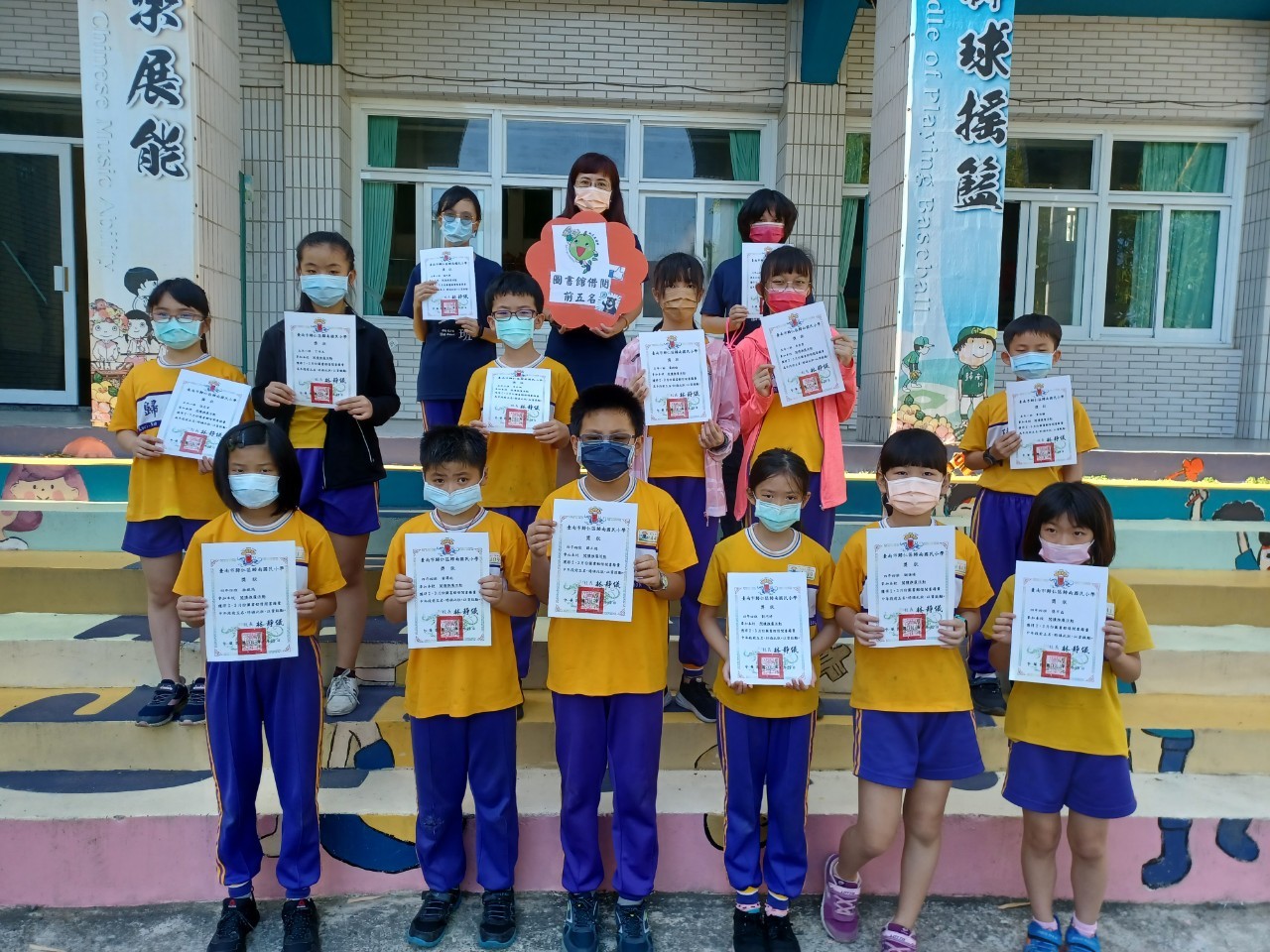 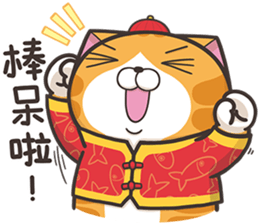 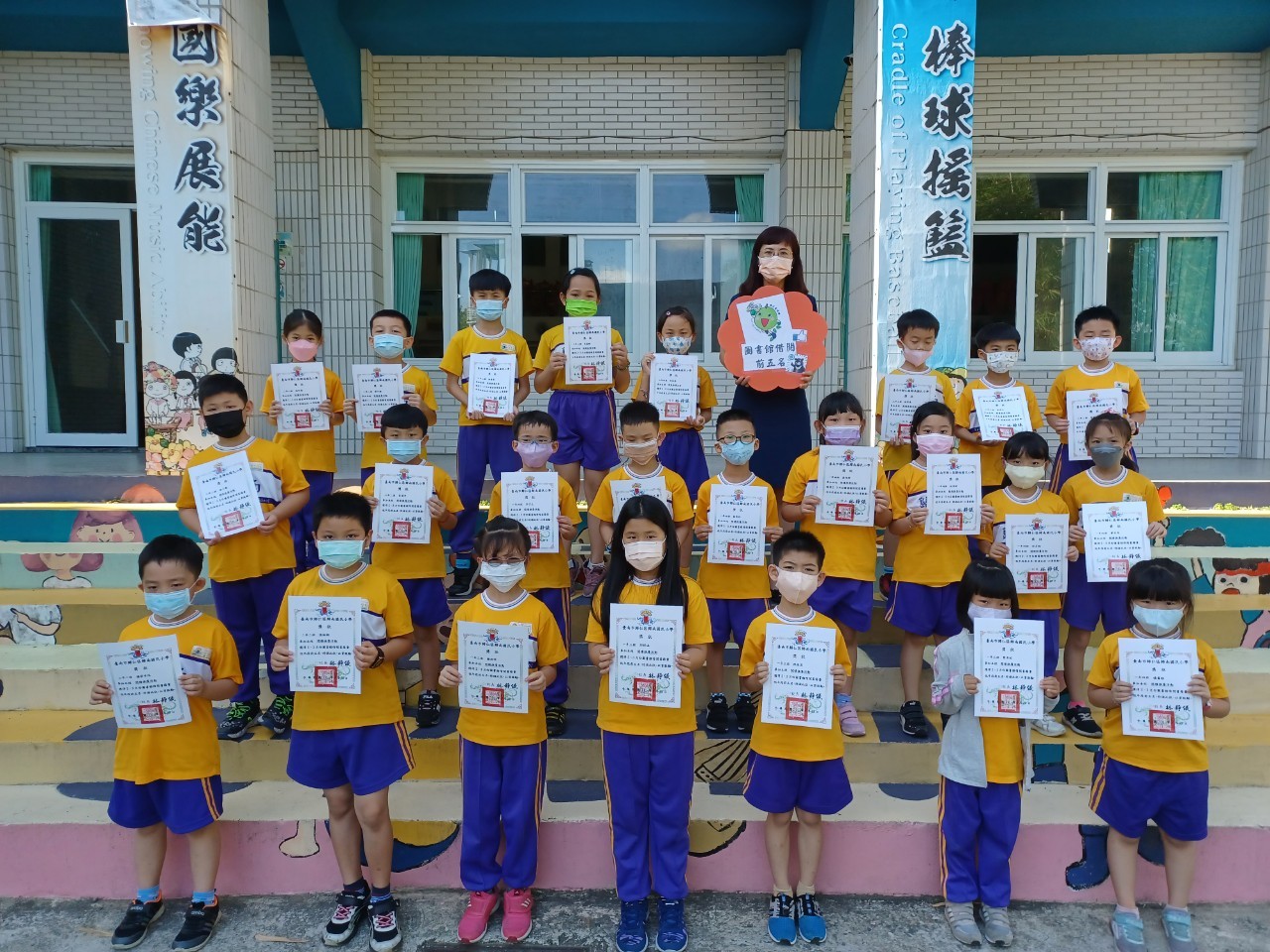 1~3年級
圖書館借閱前五名
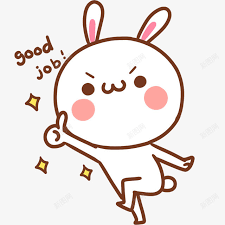 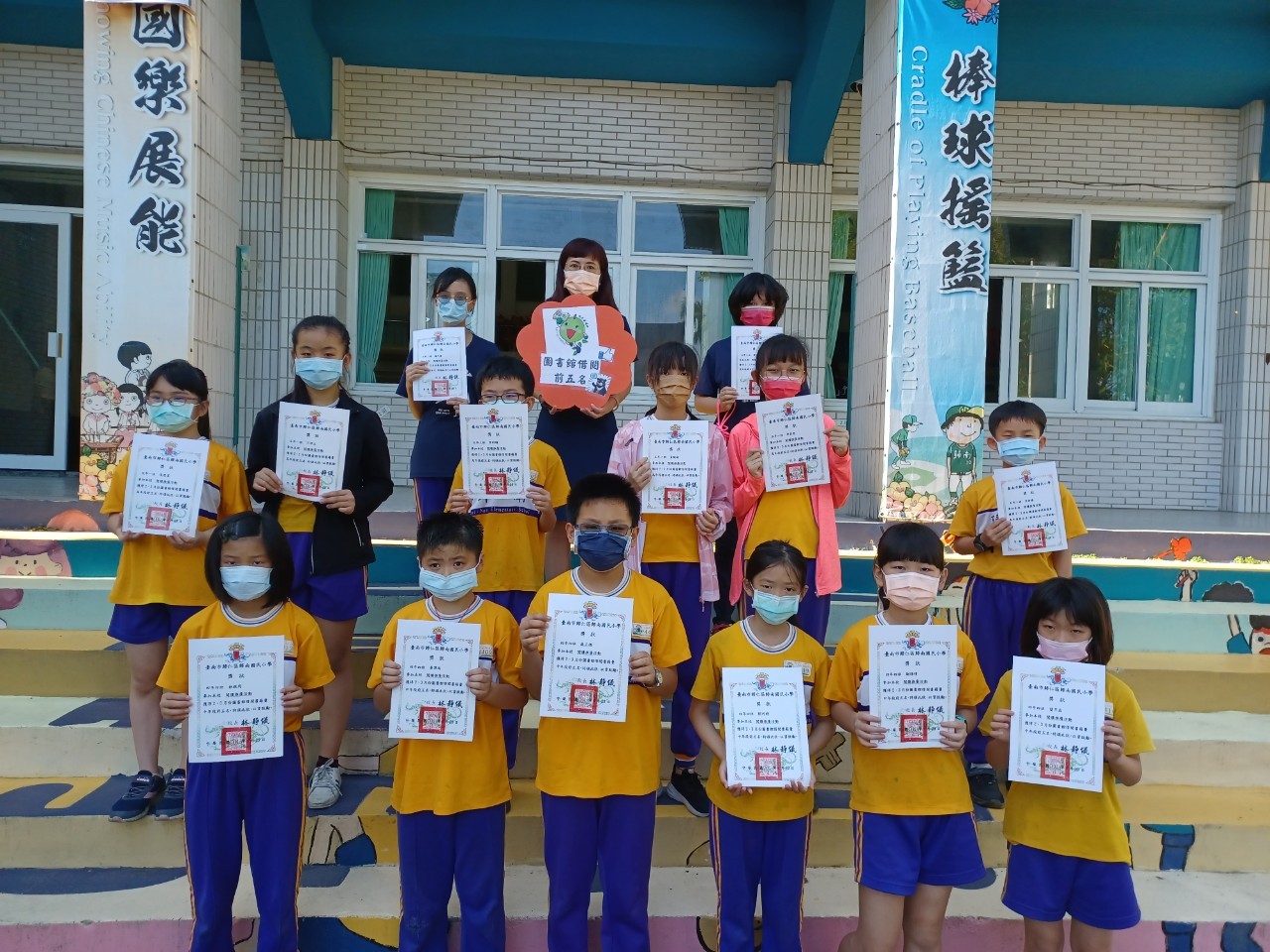 4~6年級圖書館借閱前五名
閱讀鳥升級頒獎
白頭翁100~299分
綠繡眼
300~599分
紅鳩
600~999分
紅尾伯勞
1000~1499分
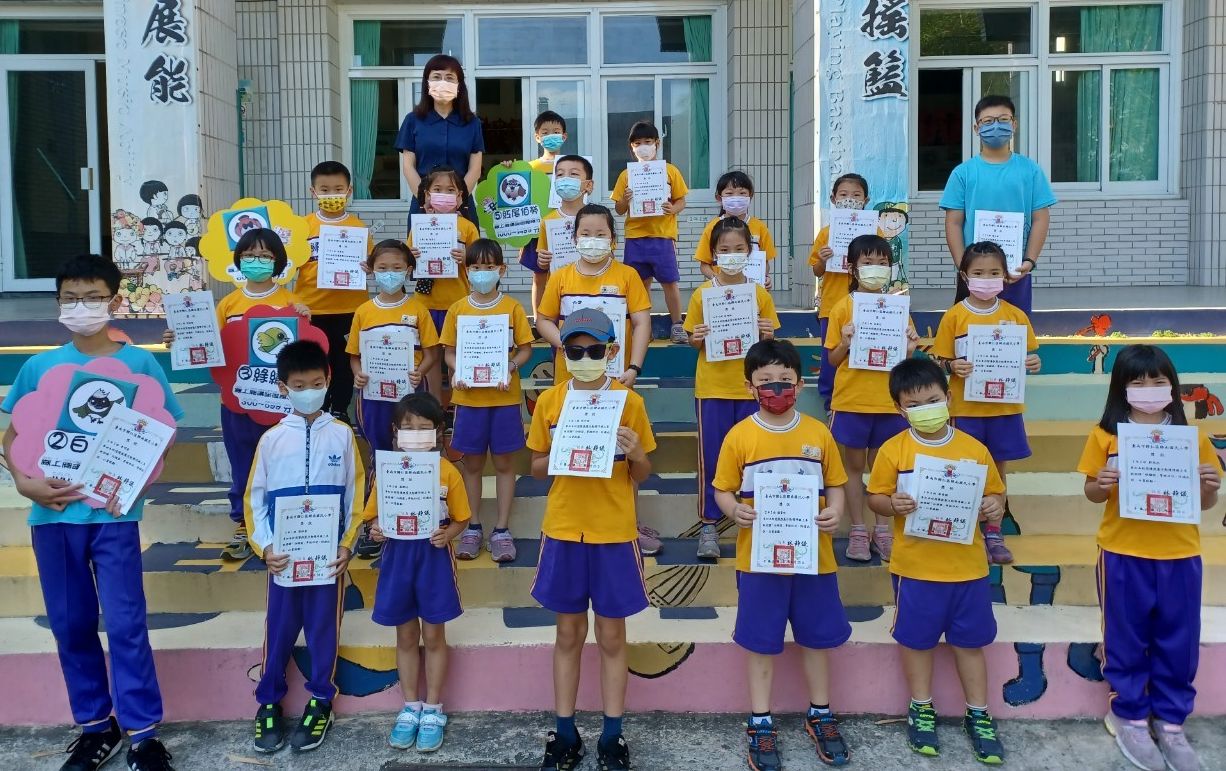 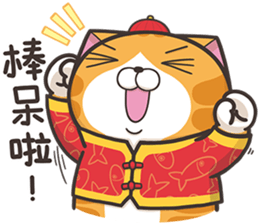 宣導事項：
請小朋友大下課把握時間前往圖書館，不要影響到第三節上課
防疫期間，請小朋友遵守分年級分流時段前往圖書館，並全程戴口罩
逾期書籍請盡快歸還
閱讀課離開前請小幫手或值日生協助檢查書插是否都歸位，書櫃裡的書請小朋友扶正，並維護圖書館的清潔!
因應疫情，圖書館休館到下週五，5/9再開放